The role of plant-microbial mutualisms in tropical forest nutrient cycling and recovery
Microbial Ecology

Fundamentals of Applied Microbiology
MIB106

April 23 & 25, 2024
Outline of this module
This module will explore the role that mutualism plays between plants, bacteria, and fungi in helping tropical forests recover after naturally occurring disturbances such as canopy gaps. 

We use data from two publicly available datasets derived from a field-based manipulative study examining how environmental factors (light and soil nutrients) affect seedling investment in nitrogen-fixing bacteria and mycorrhizal fungi. 

We explore ideas about disturbance ecology and the role of humans in changing gap dynamic, while deepening our understanding of how soil microbes influence nutrient and carbon cycling in tropical forests.
Learning goals
Explore the principles of disturbance ecology and gain insights into how human activities can influence gap dynamics in tropical forests.

Understand how data on plant-microbial interactions are collected and analyzed in the lab. 

Develop hypotheses about how changes in disturbance and the climate will affect how plants interact with their microbial soil symbionts. 

Interpret figures from the primary scientific literature.
Key Concepts
Biogeochemical cycles are used to understand how nutrients and carbon move through ecosystems.
Context dependence of species interactions.
Disturbance ecology including definitions of disturbance, causes of disturbance, and disturbance outcomes
Applying the three above concepts to understand how soil microbes influence these ecosystem ecology level concepts: biogeochemical cycling, species interactions, and disturbance ecology.
Take a moment to examine the picture below showing the impact of windthrow on the environment. Consider what changes may have occurred.
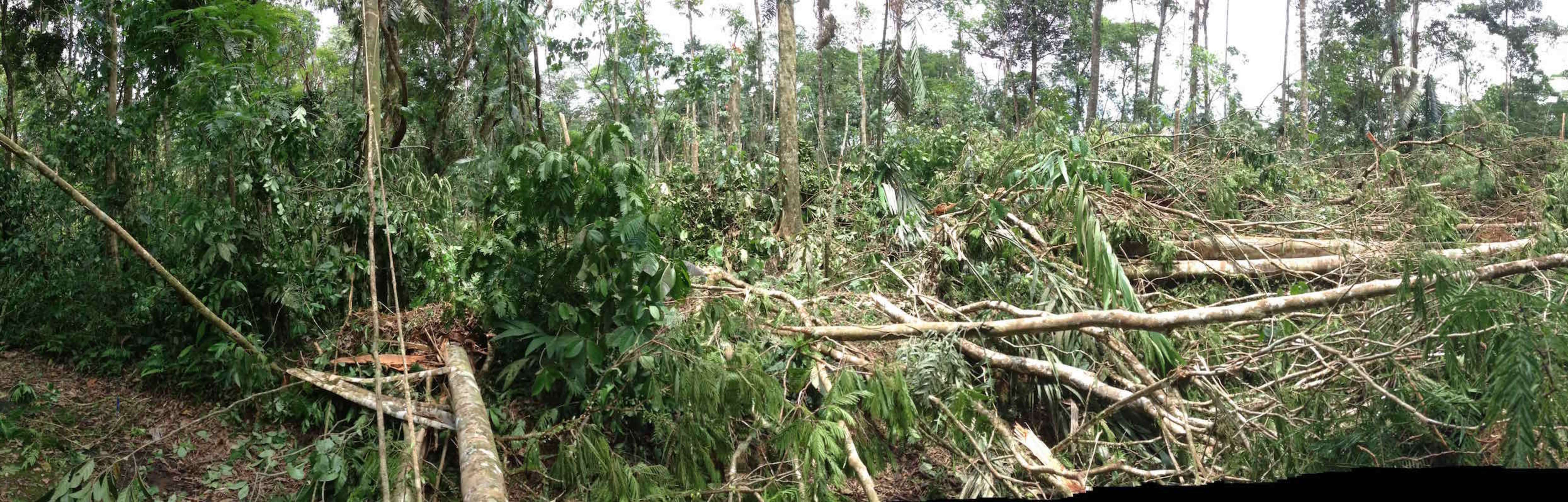 Environmental changes
The environment is much more disturbed and many of the belowground dynamics have changed. 

Now much of the forest canopy is on the forest floor altering this environment in many different ways.
Specifically, what abiotic factors do you think might be different in this gap compared to the surrounding intact forests?
Abiotic Factors
Light availability
Temperature
Soil moisture
Nutrient availability
Do you think there are biotic conditions that might change too?
Biotic factors
Species composition may have changed.
Species interactions like pollination or seed dispersal may be altered during this time.
Decomposition from soil microbes 
Quality and quantity of organic material decomposing
Based on the reading of the two edgenotes on the nitrogen and phosphorus cycle and these two paragraphs above, please write down 3 major differences between these nutrient cycles and 2 similarities.
Similarities and Differences between Nitrogen and Phosphorus cycles
Similarities: 
Nutrients move through pools of plants and soil.  
Soil microbes play an important role in both nutrient cycles. 

Differences: 
Phosphorus is rock-derived and is a finite resource, nitrogen is found primarily in the atmosphere and is infinite.
Phosphorus does not have a gas/atmospheric phase.
The phosphorus cycle has much lower turnover rates
Using the information that you already received from this module as a reference, think about: If you were a plant, what aspects of the environment do you think will influence your ability to grow?
If you were a plant, what aspects of the environment that will influence your ability to grow?
Light availability
Soil nutrient availability (nitrogen and phosphorus)
Temperature
Water availability
Based on what you have just learned, answer the following questions: Why is light so important for plant growth?
Why is light so important for plant growth?
Photosynthesis – light is needed to create sugars for the plant to preform what is necessary to make a living. 

Light is one of the biggest resources that plants in tropical forests compete for.
Why do we think there is competition amongst plants in canopy gaps?
Why do we think there is competition amongst plants in canopy gaps?
There is all the sudden an abundance of the resource that is often the most limiting in tropical forests (light). This increases plants demand to grow into these light gaps to try and prevent being shaded by their neighbors.
Make a prediction: why are soil microbes like N-fixing bacteria and fungi important for this plant competition?
Why are soil microbes like N-fixing bacteria and fungi important for this plant competition?
Soil nutrients are essential for plant growth and make up the building blocks for important proteins like RUBISCO that are needed for photosynthesis.

Therefore, these soil microbes are important to plants to have access to the nutrients they need to be competitive in their environment.
A lot of what we measure in science is a proxy for the process or thing we are interested in measuring. What might be a shortcoming of this measurement of “Percent Root Colonization” to quantify this symbiotic relationship. Take 3–5 minutes to write down your thoughts. How might be a better way to measure this relationship?
Measurements in Science
The biggest critic of this method is that the investigator is just measuring the presence of the fungi in the root, but is not measuring any exchange of nutrients or carbon. Here, we assume that more root colonization means that the plant and fungi are working together to exchange more nutrients. However, there are other explanations for this pattern. Fungi could be more parasitic to some plants and colonize more roots but provide less soil nutrients or the relationship between some plants and fungi may be inefficient – meaning they need more root colonized to have the same exchange of carbon and nutrients. 

A better way to measure this relationship is to directly measure nutrients and carbon being exchanged – but this is difficult to do. The best way to do this is use isotopes, but these isotopes are radioactive and dangerous to use. Many students may not arrive at this idea but the idea of this question to get students thinking about what they are really measuring versus what process they are really trying to understand. Any creative ideas for measuring this relationship should be accepted.
Graphs
Figure 1
Q1. What is the y-axis showing? What is the x-axis showing? What are the units of both of these axes? Are both the axes continuous variables? Or is one or both axes discrete (or categorical)?
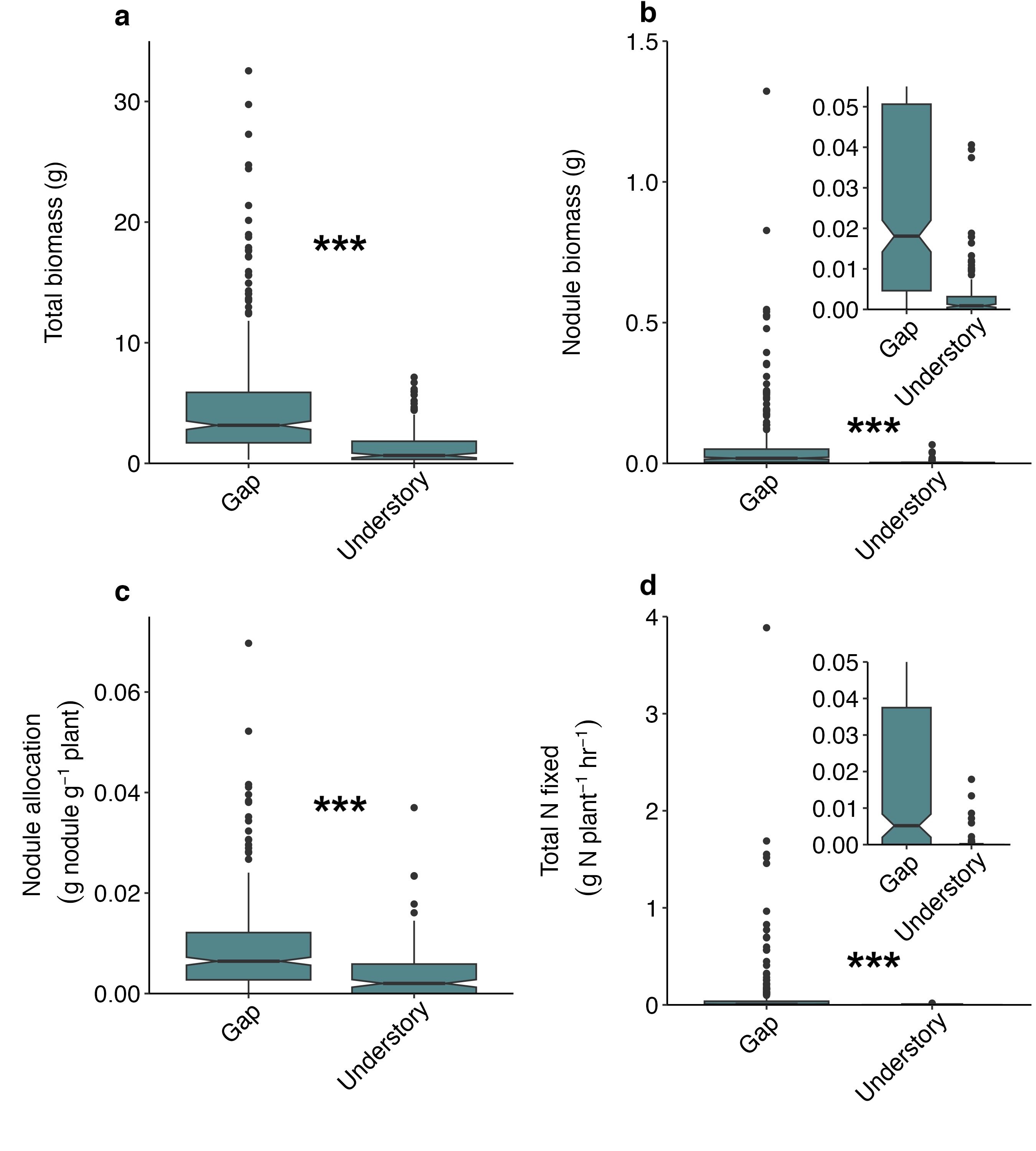 Figure 1
Figure 1
Q1. What is the y-axis showing? What is the x-axis showing? What are the units of both of these axes? Are both the axes continuous variables? Or is one or both axes discrete (or categorical)? 

Y-axis: A) Total biomass in grams, B) nodule biomass in grams, C) nodule allocation (grams of nodule per gram of seedling) this is a relative investment in this symbiosis compared to all plant growth, D) Total N fixed (grams of nitrogen per plant per hour) –rate that is created through incubations using isotopes. 

X-axis: Environment type (gap or understory) 

Y axis is continuous and X axis is discrete
Boxplot
A box and whisker plot or diagram (otherwise known as a boxplot), is a graph summarising a set of data. The shape of the boxplot shows how the data is distributed and it also shows any outliers. It is a useful way to compare different sets of data as you can draw more than one boxplot per graph.
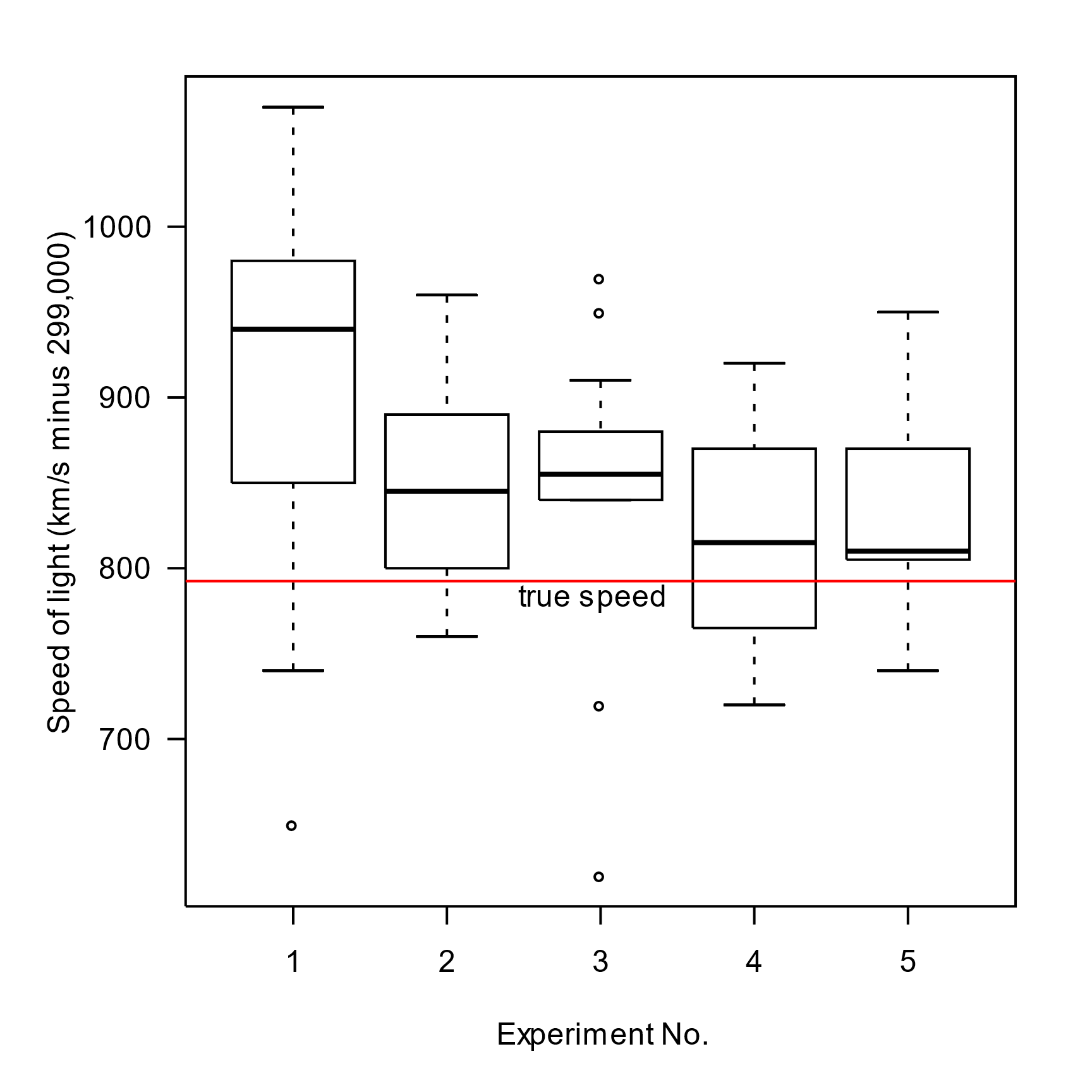 Source: https://www.ncl.ac.uk/webtemplate/ask-assets/external/maths-resources/
statistics/data-presentation/box-and-whisker-plots.html
Scatter plot
A scatter plot (aka scatter chart, scatter graph) uses dots to represent values for two different numeric variables. The position of each dot on the horizontal and vertical axis indicates values for an individual data point. Scatter plots are used to observe relationships between variables.
Source: https://www.atlassian.com/data/charts/what-is-a-scatter-plot#:~:text=
A%20scatter%20plot%20(aka%20scatter,to%20observe%20relationships%20between%20variables.
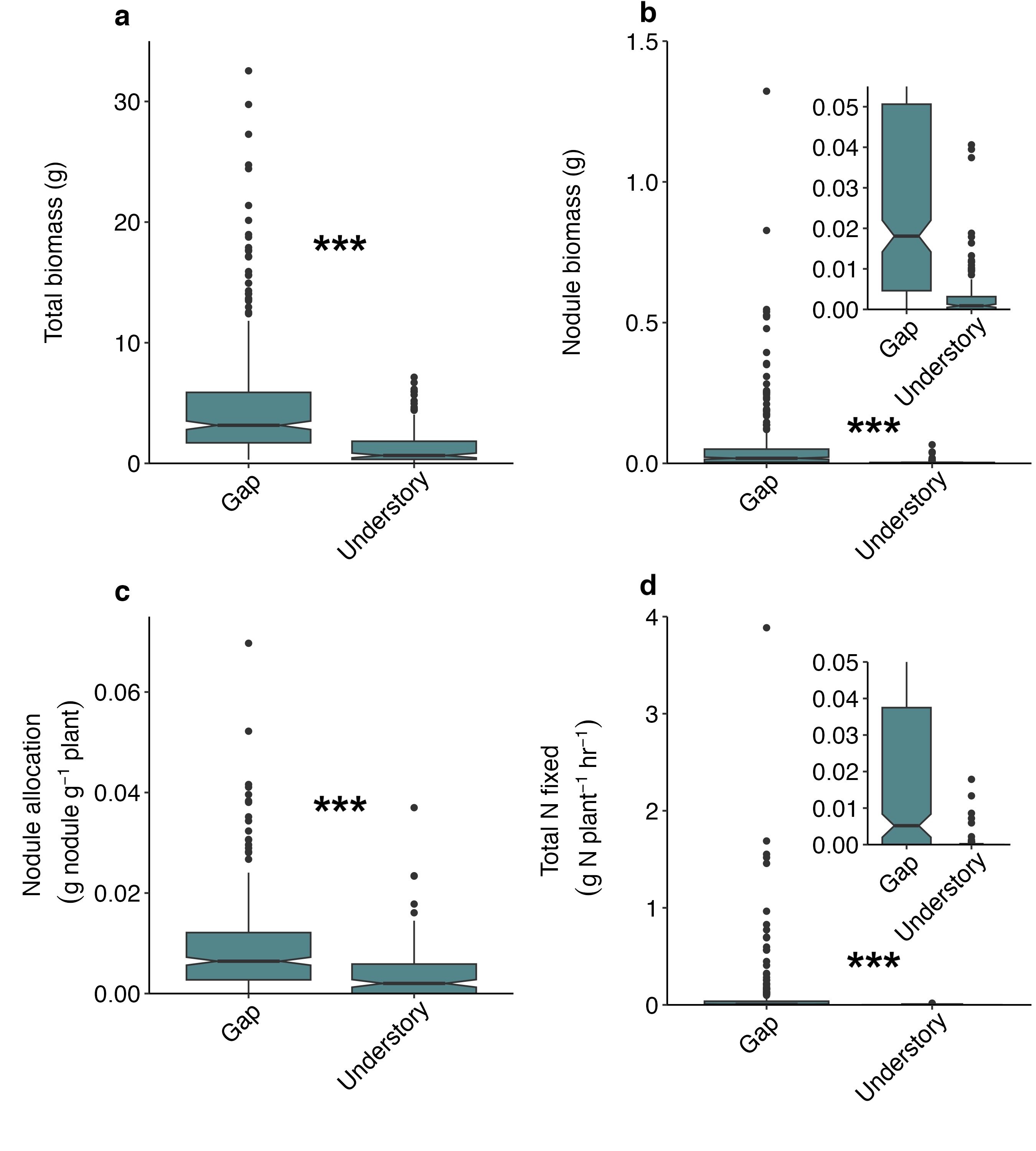 Figure 1
Q2. What kind of figure is this? Is it a scatterplot? Boxplot?
Q2. What kind of figure is this? Is it a scatterplot? Boxplot?  

Boxplot
Q3. What patterns jump out at you when looking at this figure? What conclusions might you draw from these results?
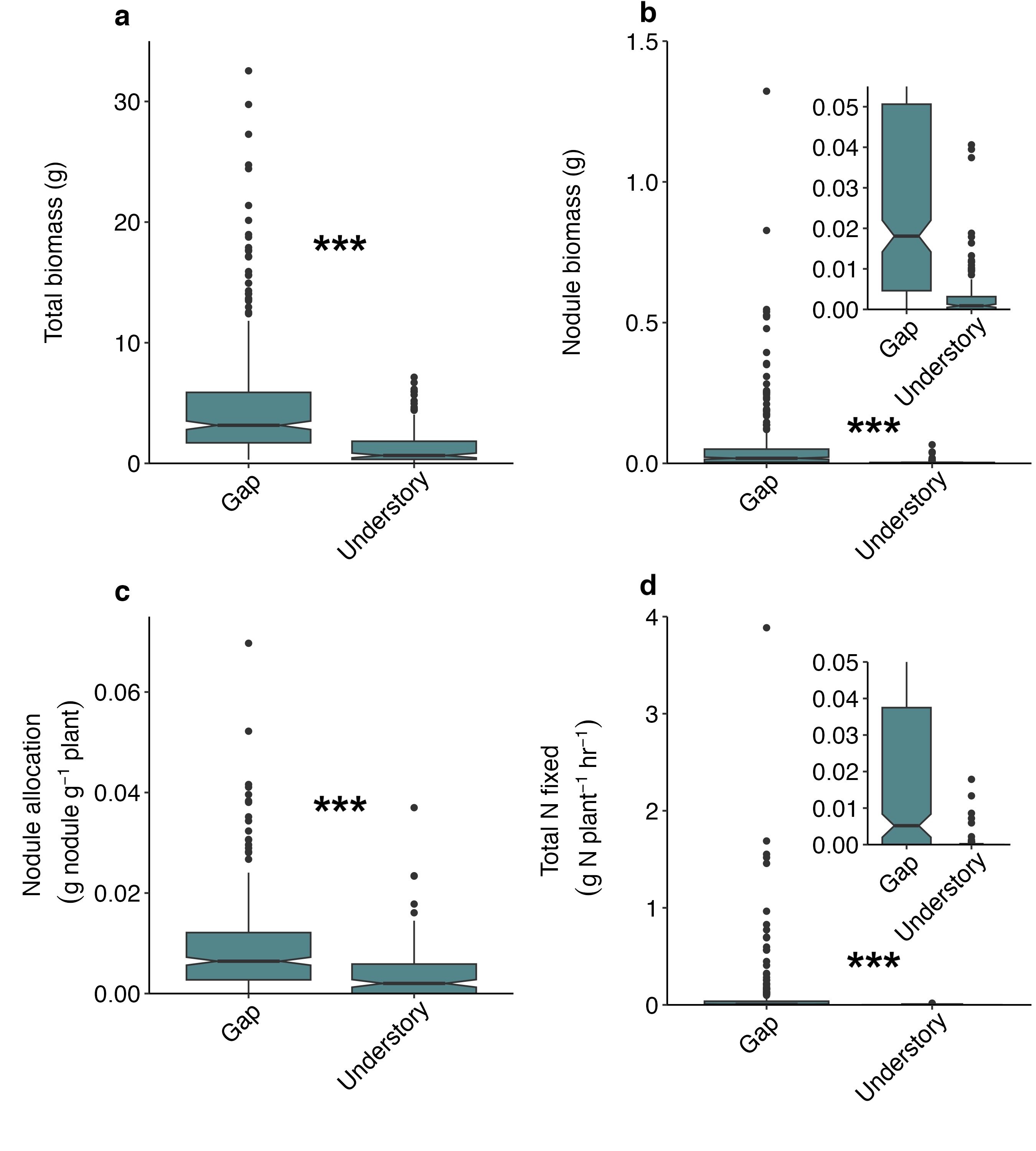 Figure 1
Q3. What patterns jump out at you when looking at this figure? What conclusions might you draw from these results? 

There are no different colors, the differences between groups can be seen by comparing the x-axis. Symbols like *** are used to show significant differences between the two groups of gap and understory. Insets are used to better show the pattern of data.
Q4. What patterns jump out at you when looking at this figure? What conclusions might you draw from these results?
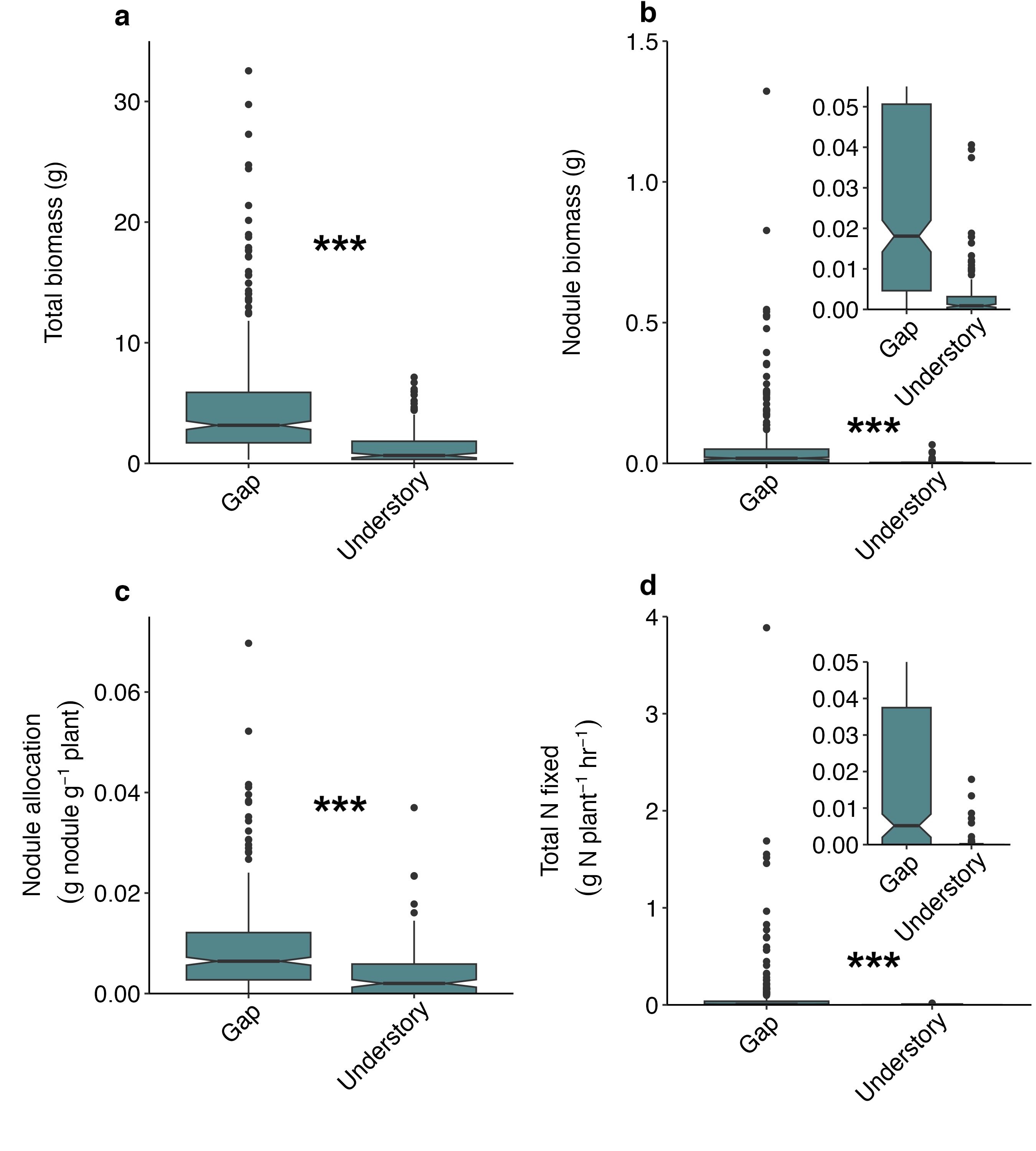 Figure 1
Q4. What patterns jump out at you when looking at this figure? What conclusions might you draw from these results? 

In all the panels, the values of gaps are higher than in the understory. This suggests that seedlings grew more, had more nodule biomass, investment more in symbiotic nitrogen fixation, and had higher N fixation rates when they are grown in the gap compared to the understory. This suggests that gaps are important environments for this symbiotic nitrogen fixation.
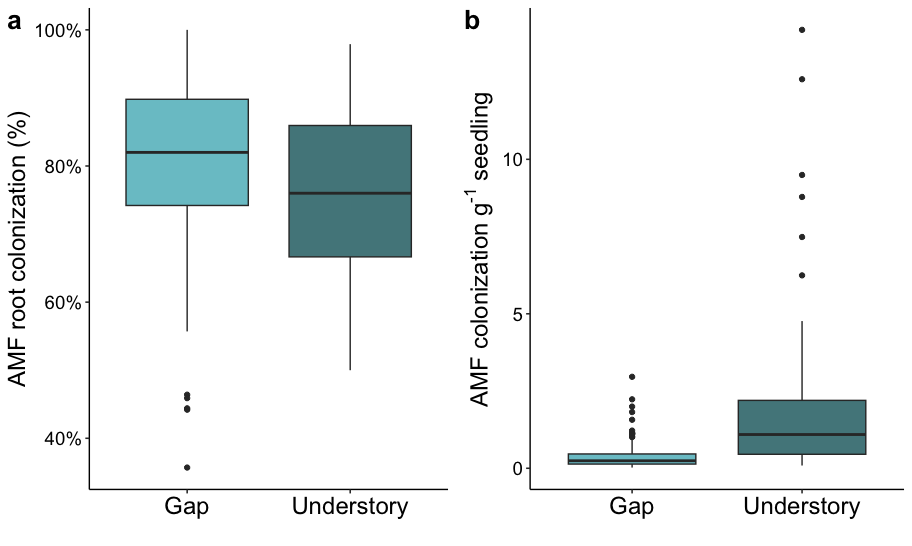 Figure 2
Q1. What is the y-axis showing? What is the x-axis showing? What are the units of both of these axes? Are both the axes continuous variables? Or is one or both axes discrete (or categorical)?
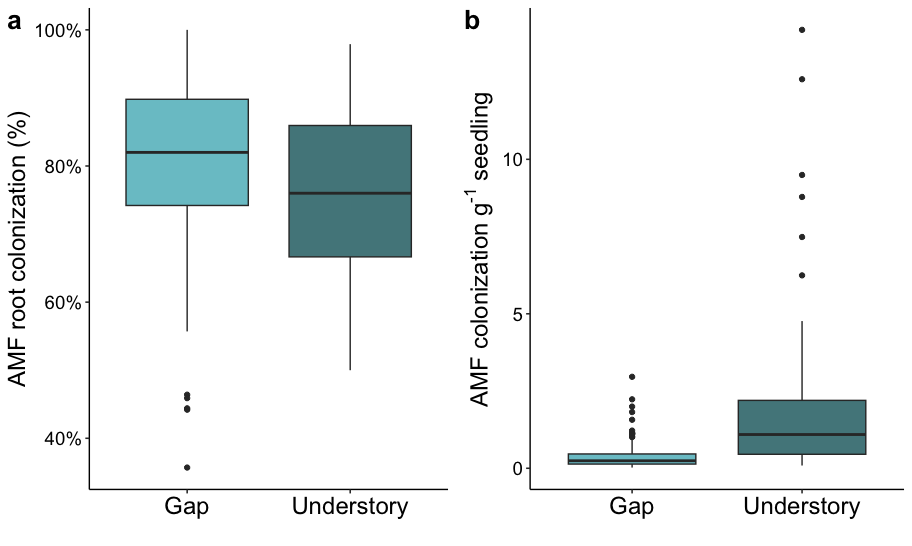 Figure 2
Q1. What is the y-axis showing? What is the x-axis showing? What are the units of both of these axes? Are both the axes continuous variables? Or is one or both axes discrete (or categorical)? 

Y-axis: A) AMF root colonization in percentages, B) AMF root colonization (%) per gram of seedling. This is the amount of the root that is colonized controlling for the biomass of the seedling. 
X-axis: Environment type (gap or understory)
Y axis is continuous and X axis is discrete
Q2. What kind of figure is this? Is it a scatterplot? Boxplot?
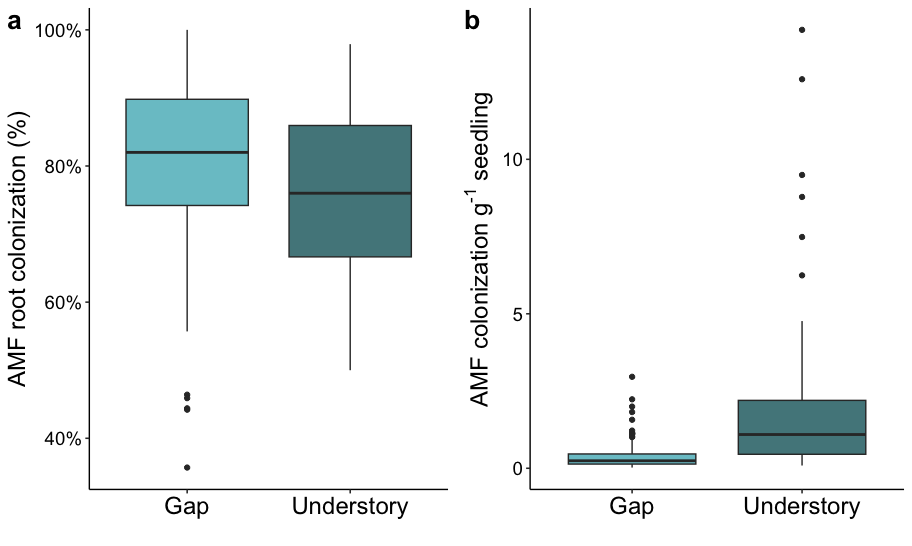 Figure 2
Q2. What kind of figure is this? Is it a scatterplot? Boxplot?
  Boxplot
Q3. Are there different colors or symbols? What do they represent?
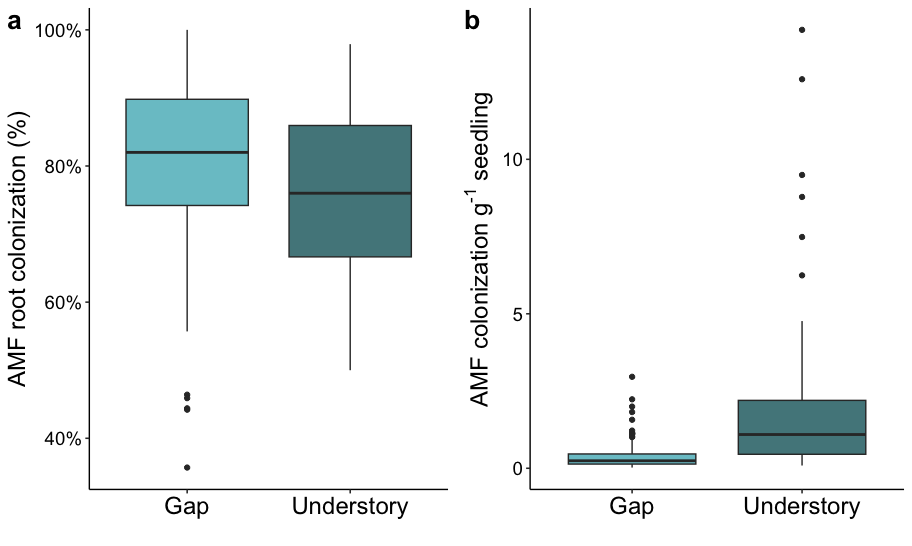 Figure 2
Q3. Are there different colors or symbols? What do they represent? 

Different groups can be seen by comparing the x-axis, and they are shown in different colors.
Q4. What patterns jump out at you when looking at this figure? What conclusions might you draw from these results?
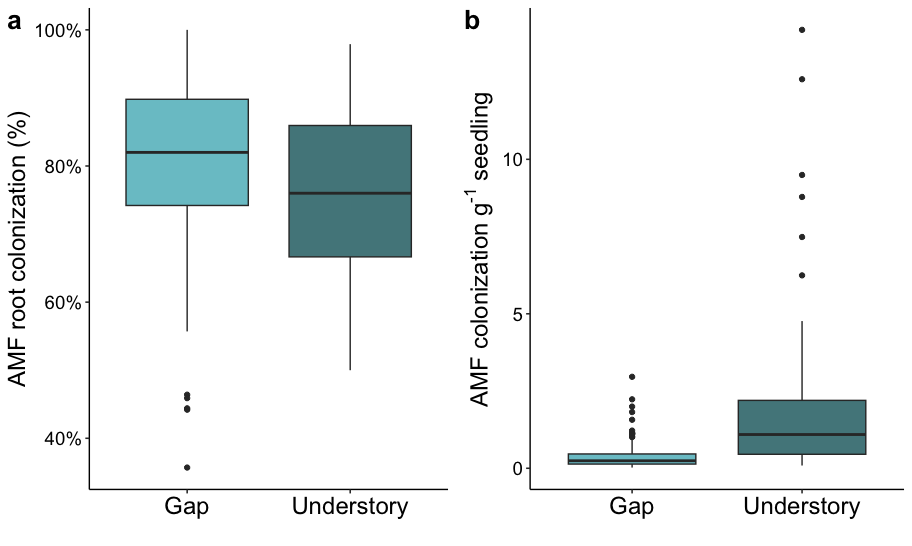 Figure 2
Q4. What patterns jump out at you when looking at this figure? What conclusions might you draw from these results? 

AMF root colonization is higher in the gap compared to the understory, but the pattern is reversed when the seedling size is controlled for. This is because seedlings grew more in the canopy gap compared to the understory. It is possible that seedlings were more dependent on their mycorrhizal patterns in the understory compared to the gap. Another explanation is that this relationship is more parasitic when the seedlings are smaller and in a low light environment like the understory. More studies are needed to disentangle this pattern.
Reflections
Together, these figures show us that plants are investing more in their belowground microbial symbionts, like nitrogen-fixing bacteria and mycorrhizal fungi, when they are growing in gaps compared to the intact forests. However, these data do not tell us about what is mechanistically driving these changes in plant investment. 

Think back to the beginning of this module in some of the abiotic and biotic factors we discussed might change when there is a disturbance that causes a canopy gap. Which of these do you think might affect the relationships shown in the two above figures?
Reflections
Together, these figures show us that plants are investing more in their belowground microbial symbionts, like nitrogen-fixing bacteria and mycorrhizal fungi, when they are growing in gaps compared to the intact forests. However, these data do not tell us about what is mechanistically driving these changes in plant investment. 

Think back to the beginning of this module in some of the abiotic and biotic factors we discussed might change when there is a disturbance that causes a canopy gap. Which of these do you think might affect the relationships shown in the two above figures? 
Light availability
Soil nutrient availability
Soil moisture
Soil temperature
Figure 3
Q1. What is the y-axis showing? What is the x-axis showing? What are the units of both of these axes? Are both the axes continuous variables? Or is one or both axes discrete (or categorical)?
Figure 3
Q1. What is the y-axis showing? What is the x-axis showing? What are the units of both of these axes? Are both the axes continuous variables? Or is one or both axes discrete (or categorical)?     


Y-axis: A) nodule biomass in grams, B) Total N fixed (grams of nitrogen per plant per hour) – this is a rate that is created through incubations using isotopes.
X-axis: Light availability (Percent Light Transmittance)
Y axis is continuous and X axis is continuous, but the light (discrete) treatments can be seen below the x-axis.
Q2. What kind of figure is this? Is it a scatterplot? Boxplot?
Figure 3
Q2. What kind of figure is this? Is it a scatterplot? Boxplot?
Scatterplot  with trendlines
Q3. Are there different colors or symbols? What do they represent?
Figure 3
Q3. Are there different colors or symbols? What do they represent? 

A) Dark green shows seedlings that received N fertilizer and light green shows data points from seedlings that did not receive fertilizer. There are individual trendlines for each treatment. B) all the symbols are in black and there is only one black trend line. Both A and B have grey bars below the x-axis that show the three different light treatments from this experiment and where the continuous light transmittance falls into these three treatments.
Q4. What patterns jump out at you when looking at this figure? What conclusions might you draw from these results?
Figure 3
Q4. What patterns jump out at you when looking at this figure? What conclusions might you draw from these results? 

A and B both have a positive relationship with light – meaning both nodule biomass and total N fix increase with the amount of the light that a seedling is exposed to. This relationship, however, is lower in the N fertilized treatment in A. This light-N fertilizer treatment means that the light effect is not as stronger when soil N availability is high. Soil N availability does not have a significant effect on total N fixed (B).
Q5. In addition to the 4-prompting question above, how is this figure different than the first two?
Q5.In addition to the 4-prompting question above, how is this figure different than the first two?

This figure is looking at how two treatments interact to affect the response variable. The figure is a scatterplot with trendlines instead of boxplots, which means that the authors are looking at relationships between two continuous variables.
OCELOTS Online Content for Experiential Learning of Tropical Systems
Thank you!





Questions?
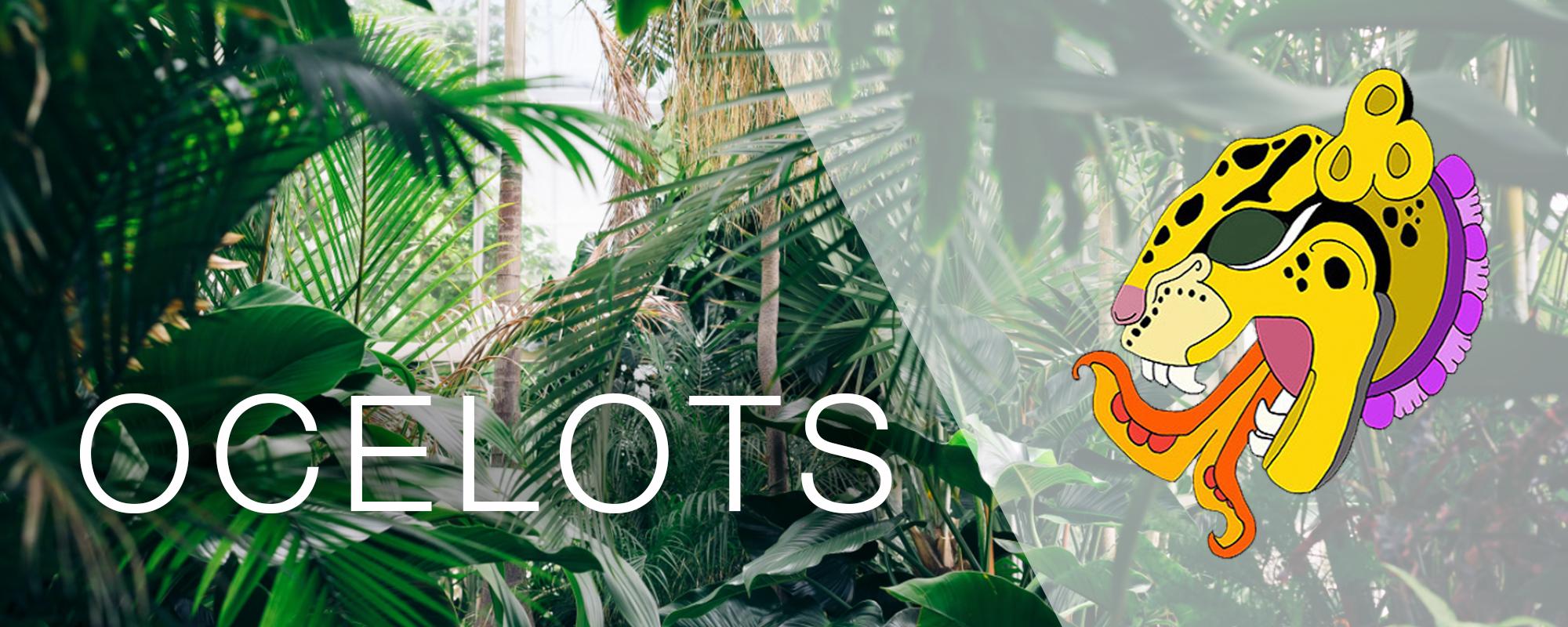